HUSQVARNA 
Nuevos productos
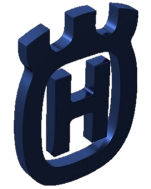 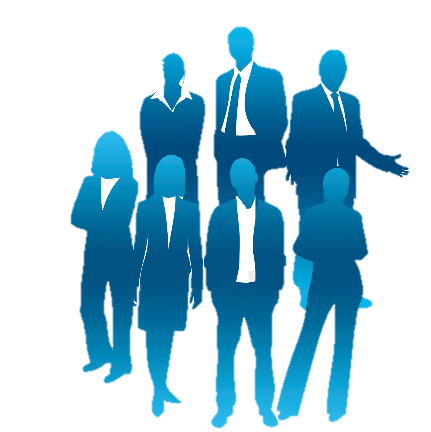 http://ambientedigital.sebrae-rs.com.br/Download/Arquivos/O_Produtor_Rural.pdf
Usuários de Motocultivadores
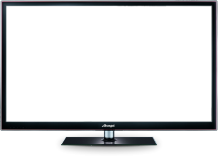 Usuarios y aplicaciones
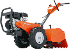 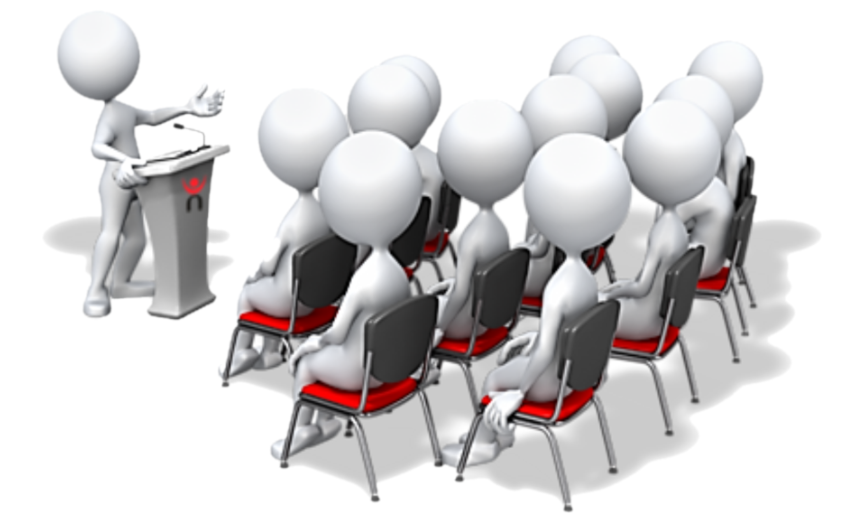 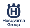 Aplicaciones  Motocultivadores
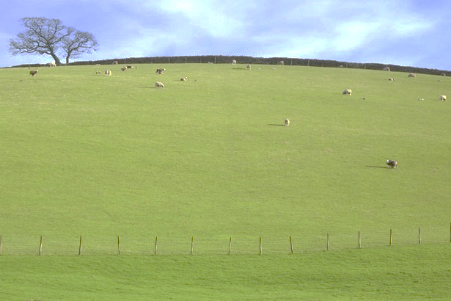 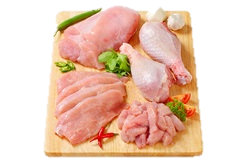 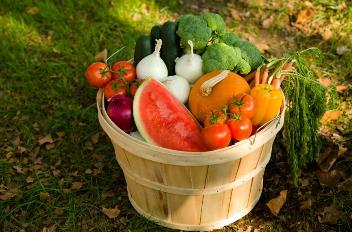 Trabajos en aviario
  Aves de exportación
Preparación del suelo
Producción de alimentos
HUSQVARNA GROUP CONFIDENTIAL
Producción de alimentos
  Necesidades del productor
1- Apertura de nuevas áreas con la retirada de capa vegetal leñosa y aprovechamiento
2- Descompactación de suelo
3- Aplicación de correctivos de suelos
4- Abubación
5- Plantación
6- Irrigación
7- Limpieza entre cultivos
8- Pulverización
9- Cosecha
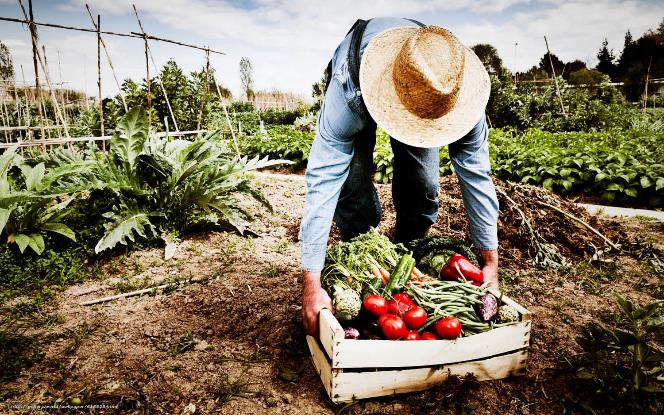 Producción de alimentos
  Actualmente herramienta artesanal
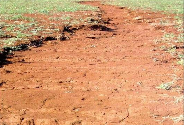 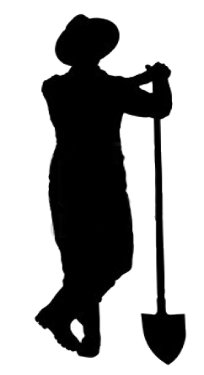 Descompactación de suelo
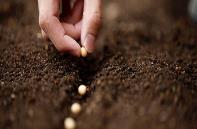 Plantio
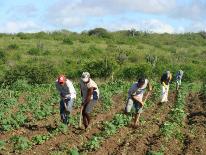 Limpieza
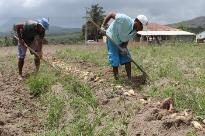 Cosecha
Producción de alimentos
  Equipos actuales alto valor de inversión
1- Apertura de nuevas áreas con la retirada de capa vegetal leñosa y aprovechamiento
2- Descompactación de suelo
3- Aplicación de correctivos de suelos
4- Abubación
5- Plantación
6- Irrigación
7- Limpieza entre cultivos
8- Pulverización
9- Cosecha
Tractor
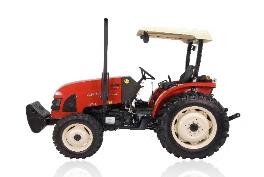 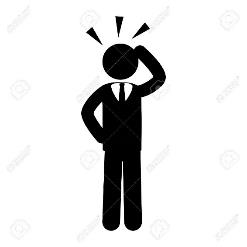 Pulverizador
Arado 3 disco
Desbrozadora
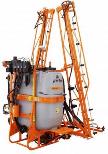 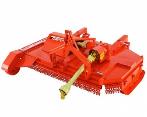 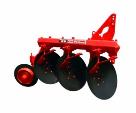 Producción de alimentos
  Husqvarna campo
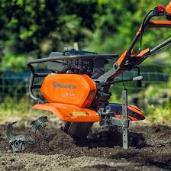 Descompactación de suelo
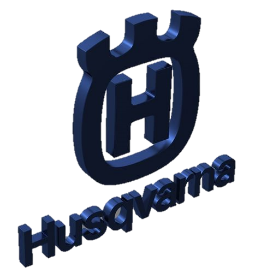 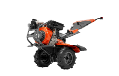 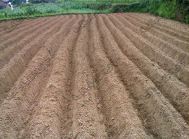 Plantio
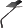 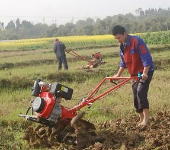 Limpieza
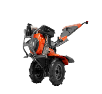 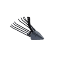 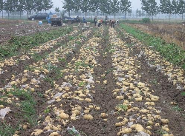 Cosecha
HUSQVARNA GROUP CONFIDENTIAL
MOTOCULTIVADORES
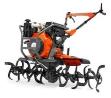 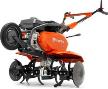 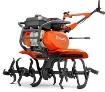 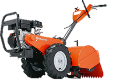 HUSQVARNA GROUP CONFIDENTIAL
Línea de accesorios  Moto cultivador
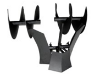 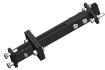 Lamina descompresora
Conectores de accesorios
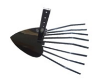 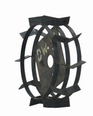 Cosechadora de tubérculos
Rueda de metal
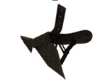 Arado
Lamina surcadora
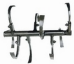 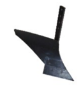 Lámina de apertura de zanjas
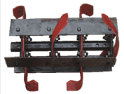 Lámina carpina
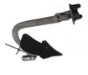 Arado reversible
Accesorio sólo para TF 545D Salida PTO
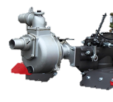 Bomba de agua 2 pulg
589527201
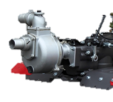 Bomba de agua 3 pulg
589527202
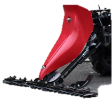 Cortador de pasto
589527501
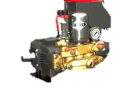 Pulverizador 
589527601
Motocultivador  
Aplicación de la agricultura familiar
Banana
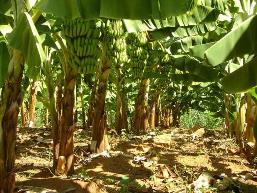 Yuca
tomate
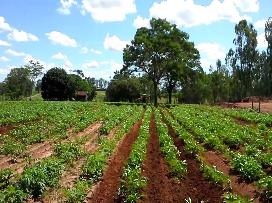 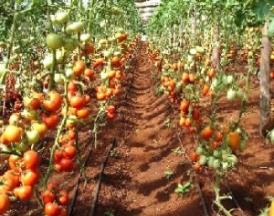 Válvulas de desagüe
agua de lluvia
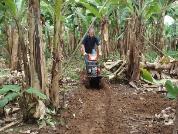 cebolla
Hortalizas
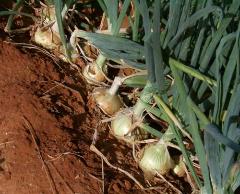 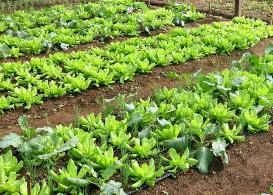 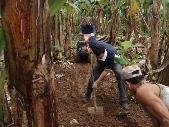 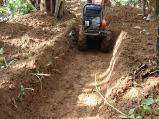 Producción de pollo
El proceso
Los integrantes (productores de aves) responsables del suministro de las aves a los mataderos frigoríficos necesitan las siguientes características del lote que se enviará:
1- Aves con patrón de peso y postura
2-Carcasa exenta de callosidades en los pies y en el pecho, siendo que todo este proceso en el aviario no debe exceder de 41 días.
¿Cómo minimizar o eliminar los efectos?
Los excrementos generados por las aves deben ser absueltos rápidamente por el suelo (cama de pollo) que se compone de paja de arroz y maravilla, si este excremento no es absuelto rápidamente por el suelo ocurrirá la formación de gases de amoníaco, esto hará que las aves busquen lugares más ventilados en el aviario. Esta circulación en un piso compactado, generará callosidad de pan y pecho del ave que descarta el ave para exportación. Además, estos gases también pueden generar enfermedades en la tráquea de las aves y por consecuencia la reducción de consumo de alimento y la conversión alimentaria generando grandes perjuicios al productor
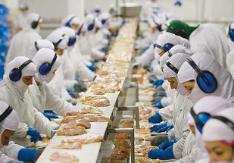 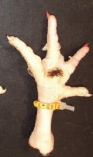 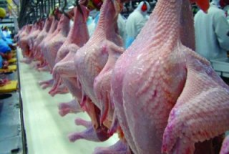 Producto ok exportación
calosidad en el pie 35 días
Inspección de las canales
Pollo 
Solo (compactación constante)
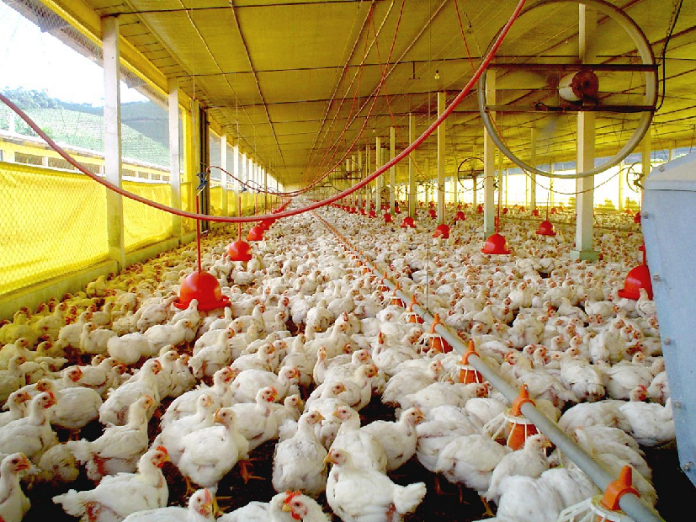 Pollo
 Descompactación para la eliminación del gas amoníaco
El TR430 realiza el trabajo de descompactación y homogeneización de la (cama de pollo) facilitando la absorción de los nuevos excrementos generados por las aves
-    1200 m2 tiempo de trabajo entre 45 a 90 min
  - Consumo de 1 litro de combustible hora
- Enxada rotativas reversas posibilita una mejor homogeneización
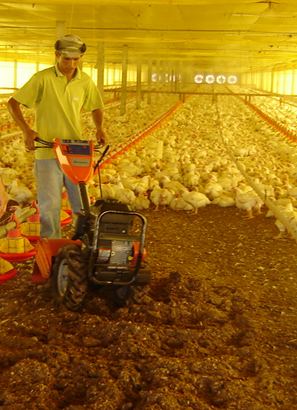 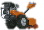 0,43m
45 min / 90 min
100 m
12 m
TR 430 prueba
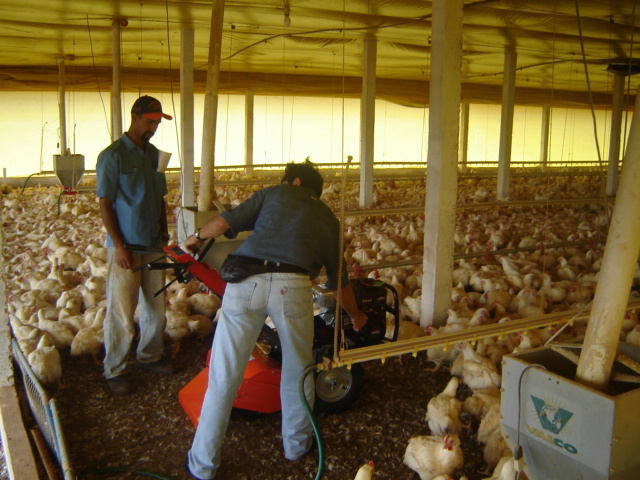 TR 430 verificação
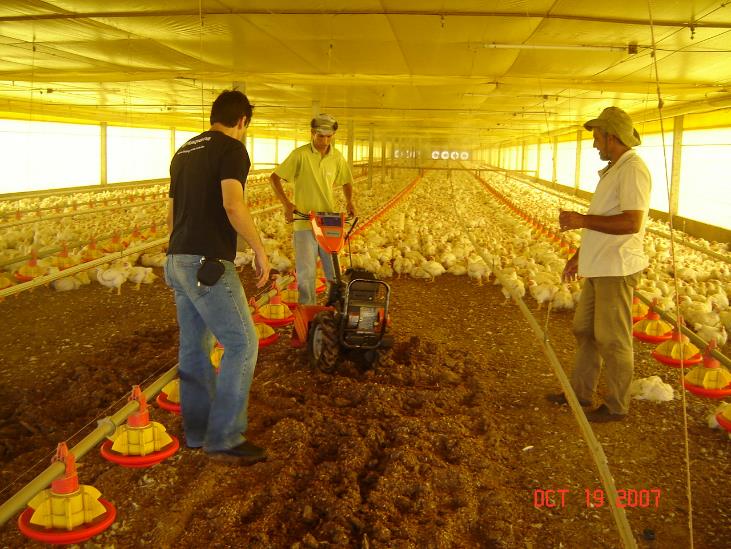 TR 430 aprobación
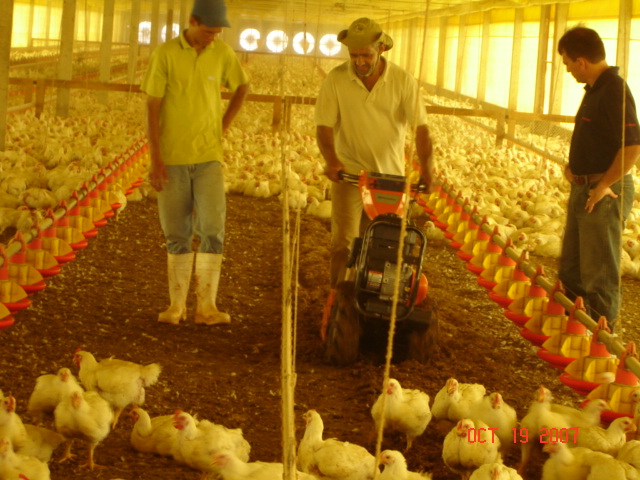 ¿Por qué optar por el TR-430 para este servicio?
Desde 1998 operando en los integrados de Perdigão, Sadia, Aurora, Chapecó, Macedo y otros (varias unidades de comercia).
Alta productividad: Aviario (100x12m) en 45-90 min;
Bajo costo operacional: Consumo de 1,0 litro / hora;
Equipamiento robusto y de fácil mantenimiento: Bajo costo de mantenimiento;
Varios dispositivos de seguridad;
Equipamiento ligero y de fácil maniobra para el operador;
Mayor profundidad de aración: Rotación reversa de las azadas;
Bajo nivel de ruido para el operador y para las aves;